Relating the principles…a quick case study of BCU
[Speaker Notes: Apologies for any repetition – familiar faces

Retrospective look back at how we approach student partnership – whistle stop – much more detail available – ELGAN HUGHES]
We didn’t have any principles!

NSS Feedback
Fielding (2001) ‘Students as radical agents of change’
[Speaker Notes: No real set of principle per se

NSS feedback – Learning Communities, Student Voice, Relationship with Staff, Assessment & Feedback 

Michael Fielding’s paper – List of conditions that support change agency

SU and Institutional relationship – key driver for our change in culture – ‘them and us culture’ embodied the relationship of staff and students]
…but if we were looking for some…

		…these would be great!
[Speaker Notes: We started off very much in the L&T domain matching students and staff within projects to develop learning communities, pedagogical development and identifying students as key vehicles for change

But this has now broadened into wider student engagement activity including joint Welcome Week activity, induction & orientation, NSS promotion, developing a sports strategy, Learning and Teaching Awards, a myriad of working groups and establishing students and the student voice at the heart of what we do]
1 – Strategic / Philosophical Alliances
	E.g.. Joint strategic plans / Shared 	Values / Ability to challenge

2 – People / Operational Alliances
	E.g.. Shared roles / Co- Project 	Management and Ownership

3 – Project / Front line Alliances
	E.g.. Joint projects
[Speaker Notes: Our strategic approach – in hindsight!]
VC – University
SU – Executive
Committee
Committee
Committee
Committee
Committee
Committee
Committee
Staff
Students
[Speaker Notes: Our strategic approach – in hindsight!]
VC – University
SU – Executive
S.U.
Staff
Students
[Speaker Notes: Our strategic approach – in hindsight!]
Learning & Teaching

RoLEx working groups
Student Academic Partners
Student Academic Mentors
Student Teaching Expectations
HEA What Works?
Extra Mile Awards
QA & QE Processes

NSS Enhancement Teams
SAP Projects
Student Academic Leaders / Feedback Forums
School Academic Board
Student Success Advisors
Decision Making, Governance & Strategy

Strategic Vision 2020 – ‘Partners for Success’
Student Academic Leaders
School Representatives 
Student / Graduate Interns
Student Feedback Forums 
UK Student Engagement Survey
Students are more than students

Mentor
Partner
Collaborator
Expert
Change Agent
Employee
Evaluator / Reviewer
Representative
Leader (Academic / non-		Academic)
[Speaker Notes: Create a framework for staff and students to operate within 

Start small

Balance of doing and thinking 

Trust your students]
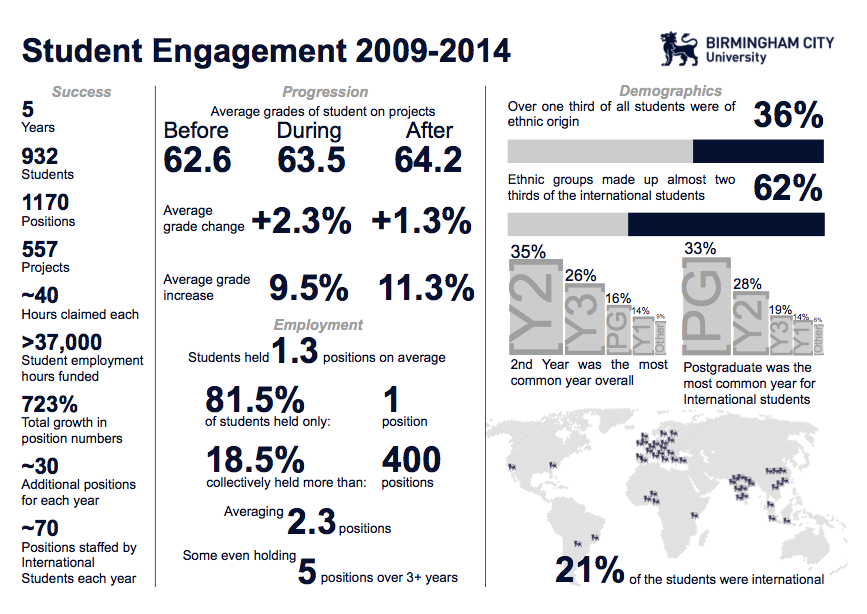 [Speaker Notes: Students as change agents in many spheres of influence]